Le petit chaperon rose
Illustrations : Déborah Mocellin
1
Que porte le petit chaperon rose ?

Un bonnet rose, des gants roses et une écharpe rose
Une robe rose, des chaussettes roses et des rubans roses
Un maillot de bain rose

Avec qui le loup confond-il le petit chaperon rose ?

Le petit chaperon vert
Le petit chaperon rouge
Le petit chaperon noir

Qu’apporte le petit chaperon rose à sa grand-mère ?

Des crêpes avec un pot de pâte à tartiner 
Des bonbons, une galette au beurre, de la barbe à papa et du lait à la fraise
Une tarte aux fraises et un jus de grenadine 

Que fait la grand-mère lorsqu’elle voit le loup ?

Elle l’enferme dans un placard
Elle lui propose d’aller chercher le petit chaperon rose
Elle lui demande de l’aider à préparer le repas 

Pour qui la grand-mère prépare t-elle le goûter ?

Pour le petit chaperon rose
Pour le loup
Pour les deux
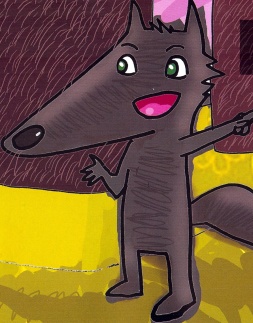 Le petit chaperon jaune
Illustrations : Déborah Mocellin
2
Qu’apporte le petit chaperon jaune à son grand père ?

Une canne à pêche
Un ciré jaune
Une tarte au citron et un jus d’ananas

Pourquoi le requin décide-t-il de manger la fillette ?

Il a très faim
Il veut se venger du grand-père
Elle est méchante avec lui

Que fait le grand-père pour sauver sa petite fille ?

Il pêche le requin et le tue
Il pêche le requin et lui ouvre le ventre
Il plonge dans l’eau et tue le requin

Où vit le petit chaperon jaune ?

A la montagne
Au bord de la mer
Dans un village tout rose

Qui a écrit ce livre ?

Déborah Mocellin
Les élèves de l’école élémentaire Jean Moulin de Grigny
Lire c’est Partir
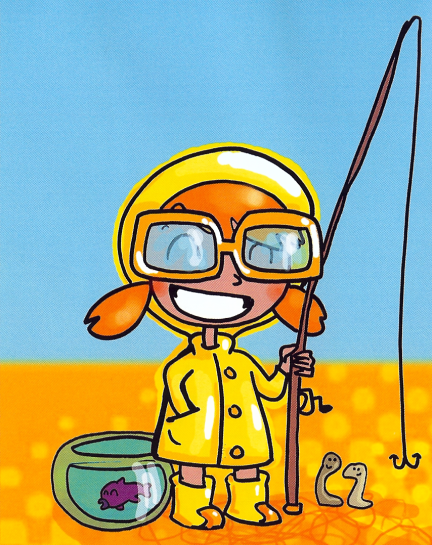 Vert de trouille
Catherine Latteux
3
Quel jour sommes-nous ?

lundi
mercredi
jeudi

Comment fait la petite fille pour éviter la chose ?

Elle regarde ailleurs, par terre, en l’air, sur le côté.
Elle ferme les yeux.
Elle se pince le nez.

Qu’utilise la petite fille pour l’affronter ?

Une épée
Une fourchette 
Une cuillère à soupe

La petite fille utilise un antipoison, de quoi s’agit-il ?

D’un verre de grenadine
D’un verre d’eau
Un produit toxique

De quoi la petite fille avait-elle peur ?

Du gros monstre vert
De haricots verts
Des épinards dans son assiette
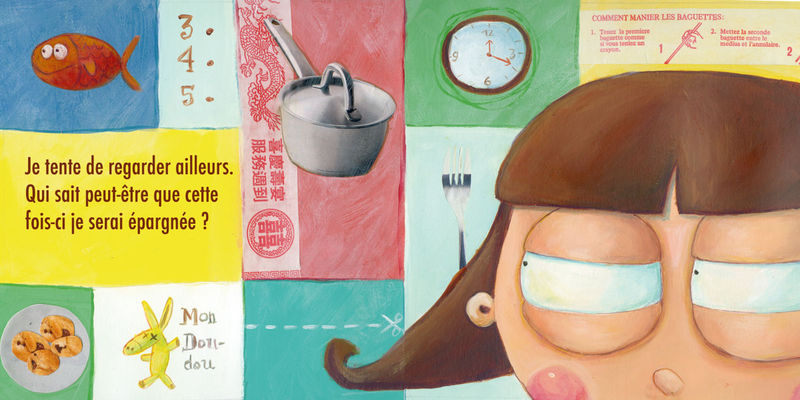 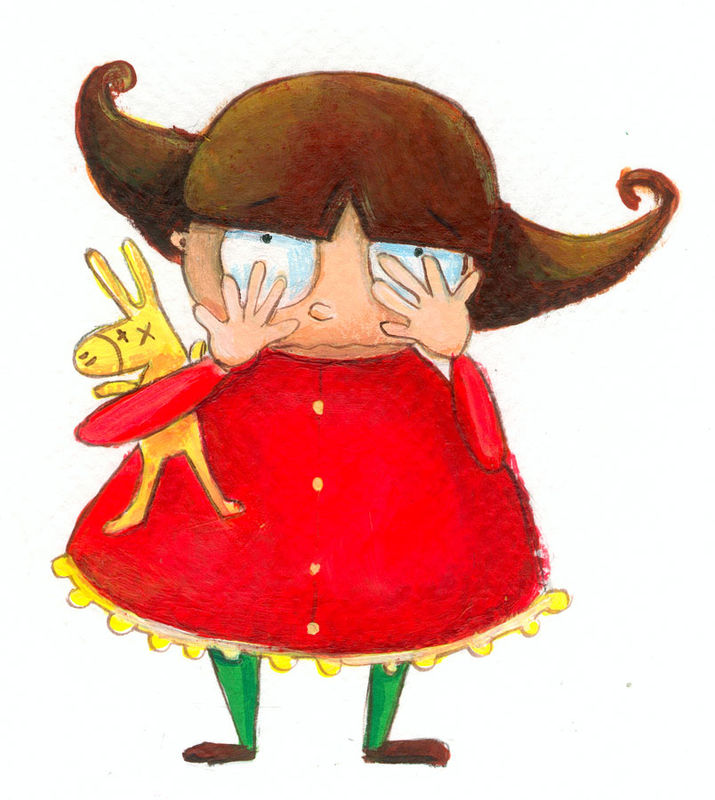 Zoé et les gros monstres
Thierry Laval
4
A côté de qui Zoé se réveille-t-elle ?

Son doudou
Un monstre
Monsieur Gros-Cauchemar

Zoé s’est fait mal, qui vient la voir ?

Monsieur Gros-Bobo
Sa maman 
Son petit monstre de frère

Zoé pleure, qui vient la voir ?

Sa meilleure amie
Monsieur Gros-Chagrin
Sa maman

Qui fait un gros câlin à Zoé?

Sa maman 
Monsieur Gros-Câlin
Son doudou

Contre qui se blottit-elle ?

Monsieur Gros-Dodo
Son ours en peluche préféré
Tous ses amis doudous
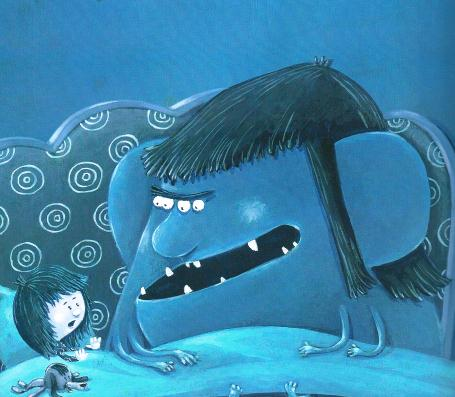 Zoé et les doudous
Thierry Laval
5
Retrouve l’ordre d’apparition de ces doudous
Mimolette la grenouille
1          2          3            4      
5     6          7          8          9

Maurice le poussin
1          2          3            4      
5     6          7          8          9

L’ours nounours 
1          2          3            4      
5     6          7          8          9

Millimètre la girafe
1          2          3            4      
5     6          7          8          9

Camélia le zèbre
1          2          3            4      
5     6          7          8          9
La petite fille aux allumettes
Andersen
6
Quand se passe cette histoire ?
Le jour de Noël
La nuit du jour de l’An
Le 14 juillet

Pourquoi la petite fille est-elle pieds nus ?
Elle est trop pauvre pour s’en acheter
Elle a donné ses pantoufles à un petit garçon
Elle a perdu ses pantoufles en traversant la rue

Pourquoi a-t-elle peur de se faire battre par son père ?
Elle n’a pas vendu d’allumettes
Elle n’a plus ses chaussures
Elle a perdu ses sous

Que voit-elle sur la table lorsqu’elle frotte sa deuxième allumette?
Une oie
Une dinde de Noël
Du chocolat

Finalement la petite fille :
Est morte de froid
Est rentrée chez elle
S’est réchauffée avec les allumettes
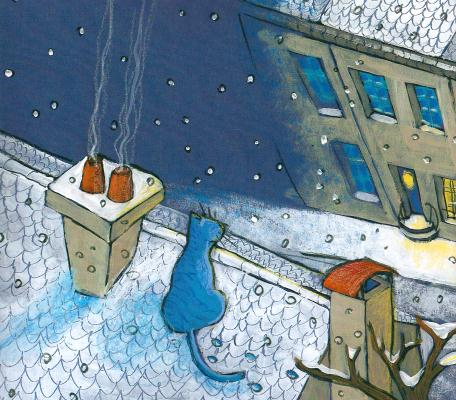 Super Z’Héros
Mélanie Gaillot, Agnès Rosenstiehl et Lucie Gay
7
Où se passe cette histoire ?
Au parc
Chez l’un des trois garçons
Dans la cour de l’école

Pourquoi se disputent-ils ?
Pour une carte de super héros
Pour des petites voitures
Parce qu’ils n’arrivent pas à se mettre d’accord pour jouer

Que fait le méchant garçon avec la carte de son ami?
Il la met dans sa poche.
Il part en courant avec.
Il la lui vole.

Pourquoi le petit garçon pleure-t-il ?
Parce qu’il n’a personne pour jouer
Parce qu’on lui a volé sa carte
Parce que son ami ne l’aime plus

Que propose le petit garçon à Zork et Zola pour résoudre le conflit ?
De jouer aux super héros
De rendre la carte à Zigzag
D’échanger des cartes de super héros
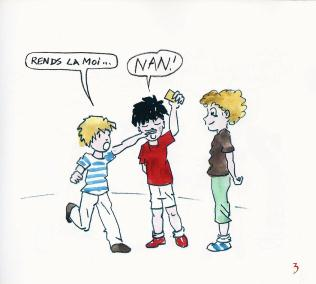 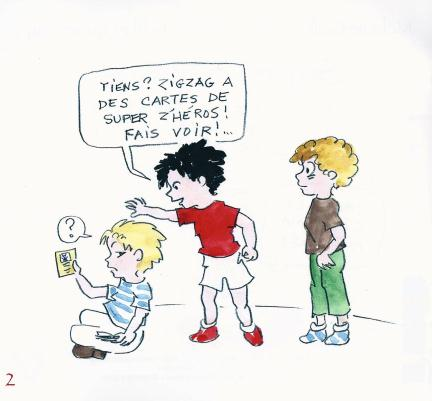 Le petit chaperon rose
Illustrations : Déborah Mocellin
1
Que porte le petit chaperon rose ?

Un bonnet rose, des gants roses et une écharpe rose
Une robe rose, des chaussettes roses et des rubans roses
Un maillot de bain rose

Avec qui le loup confond-il le petit chaperon rose ?

Le petit chaperon vert
Le petit chaperon rouge
Le petit chaperon noir

Qu’apporte le petit chaperon rose à sa grand-mère ?

Des crêpes avec un pot de pâte à tartiner 
Des bonbons, une galette au beurre, de la barbe à papa et du lait à la fraise
Une tarte aux fraises et un jus de grenadine 

Que fait la grand-mère lorsqu’elle voit le loup ?

Elle l’enferme dans un placard
Elle lui propose d’aller chercher le petit chaperon rose
Elle lui demande de l’aider à préparer le repas 

Pour qui la grand-mère prépare t-elle le goûter ?

Pour le petit chaperon rose
Pour le loup
Pour les deux
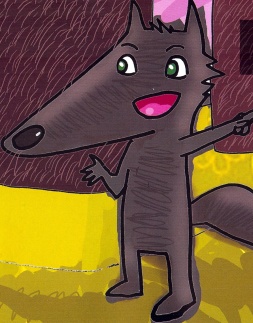 Le petit chaperon jaune
Illustrations : Déborah Mocellin
2
Qu’apporte le petit chaperon jaune à son grand père ?

Une canne à pêche
Un ciré jaune
Une tarte au citron et un jus d’ananas

Pourquoi le requin décide-t-il de manger la fillette ?

Il a très faim
Il veut se venger du grand-père
Elle est méchante avec lui

Que fait le grand-père pour sauver sa petite fille ?

Il pêche le requin et le tue
Il pêche le requin et lui ouvre le ventre
Il plonge dans l’eau et tue le requin

Où vit le petit chaperon jaune ?

A la montagne
Au bord de la mer
Dans un village tout rose

Qui a écrit ce livre ?

Déborah Mocellin
Les élèves de l’école élémentaire Jean Moulin de Grigny
Lire c’est Partir
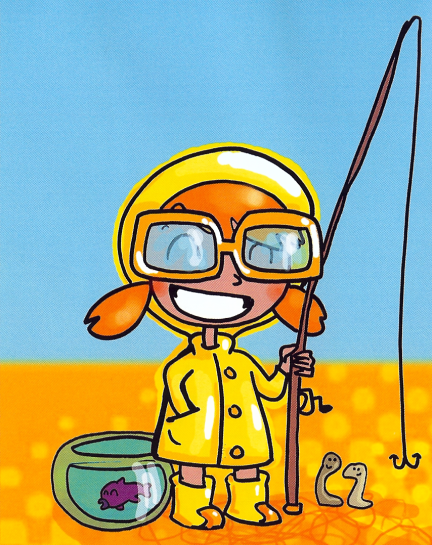 Verts de trouille
Catherine Latteux
3
Quel jour sommes-nous ?

lundi
mercredi
jeudi

Comment fait la petite fille pour éviter la chose ?

Elle regarde ailleurs, par terre, en l’air, sur le côté.
Elle ferme les yeux.
Elle se pince le nez.

Qu’utiliser la petite fille pour l’affronter ?

Une épée
Une fourchette 
Une cuillère à soupe

La petite fille utilise un antipoison, de quoi s’agit-il ? 

D’un verre de grenadine
D’un verre d’eau
Un produit toxique

De quoi la petite fille avait-elle peur ?

Du gros monstre vert
De haricots verts
Des épinards dans son assiette
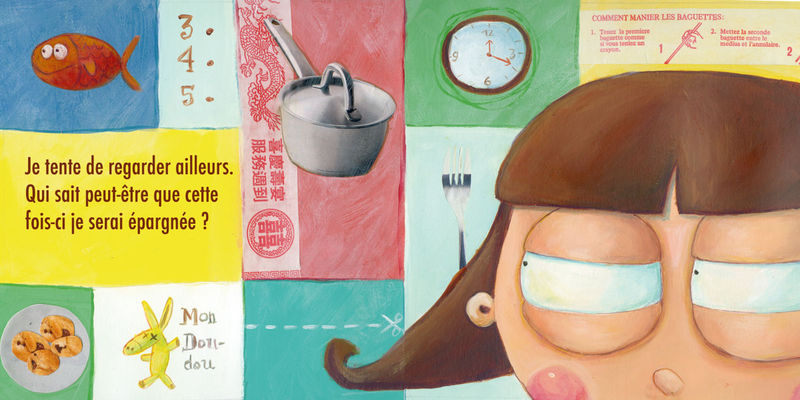 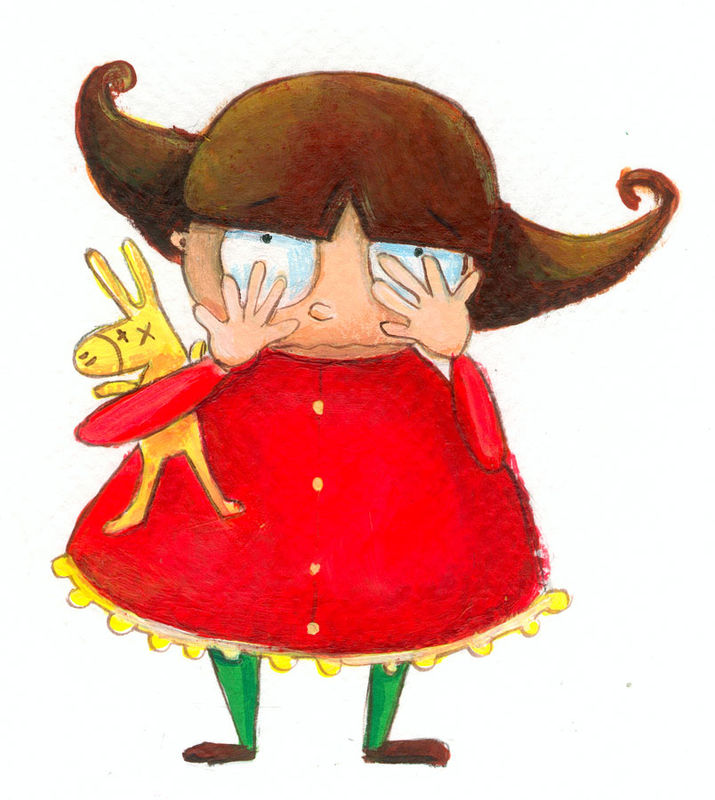 Zoé et les gros monstres
Thierry Laval
4
A côté de qui Zoé se réveille-t-elle ?

Son doudou
Un monstre
Monsieur Gros-Cauchemar

Zoé s’est fait mal, qui vient la voir ?

Monsieur Gros-Bobo
Sa maman 
Son petit monstre de frère

Zoé pleur, qui vient la voir ?

Sa meilleure amie
Monsieur Gros-Chagrin
Sa maman

Qui fait un gros câlin à Zoé?

Sa maman 
Monsieur Gros-Câlin
Son doudou

Contre qui se blottit-elle ?

Monsieur Gros-Dodo
Son ours en peluche préféré
Tous ses amis doudous
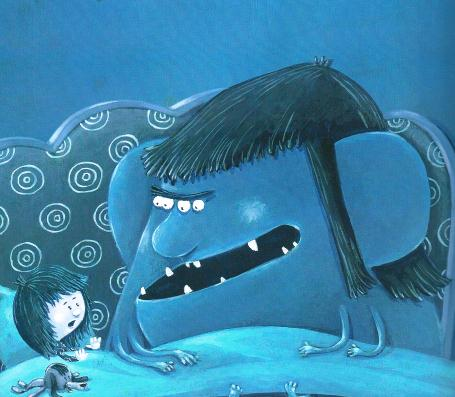 Zoé et les doudous
Thierry Laval
5
Retrouve l’ordre d’apparition de ces doudous
Mimolette la grenouille
1          2          3             4      
5     6          7          8          9

Maurice le poussin
1        2          3            4      
5     6          7          8          9

L’ours nounours 
1          2          3            4      
5   6          7          8          9

Millimètre la girafe
 1          2          3            4      
5     6          7          8          9

Camélia le zèbre
1          2          3            4      
5     6          7           8          9
La petite fille aux allumettes
Andersen
6
Quand se passe cette histoire ?

Le jour de Noël
La nuit du jour de l’An
Le 14 juillet
Pourquoi la petite fille est-elle pieds nus ?

Elle est trop pauvre pour s’en acheter
Elle a donné ses pantoufles à un petit garçon
Elle a perdu ses pantoufles en traversant la rue
Pourquoi a-t-elle peur de se faire battre par son père ?

Elle n’a pas vendu d’allumettes
Elle n’a plus ses chaussures
Elle a perdu ses sous
Que voit-elle sur la table lorsqu’elle frotte sa deuxième allumette?

Une oie
Une dinde de Noël
Du chocolat
Finalement la petite fille :

Est morte de froid
Est rentrée chez elle
S’est réchauffée avec les allumettes
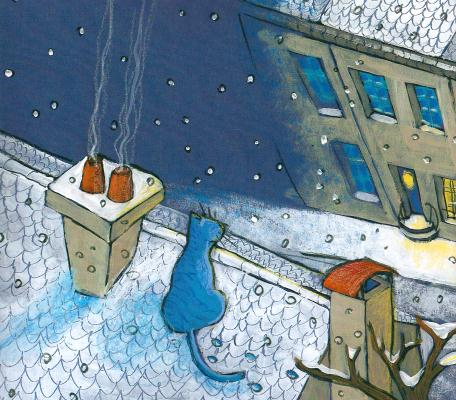 Super Z’Héros
Mélanie Gaillot, Agnès Rosenstiehl et Lucie Gay
7
Où se passe cette histoire ?
Au parc
Chez l’un des trois garçons
Dans la cour de l’école

Pourquoi se disputent-ils ?
Pour une carte de super héros
Pour des petites voitures
Parce qu’ils n’arrivent pas à se mettre d’accord pour jouer

Que fait le méchant garçon avec la carte de son ami?
Il la met dans sa poche.
Il part en courant avec.
Il la lui vole.

Pourquoi le petit garçon pleure-t-il ?
Parce qu’il n’a personne pour jouer
Parce qu’on lui a volé sa carte
Parce que son ami ne l’aime plus

Que propose le petit garçon à Zork et Zola pour résoudre le conflit ?
De jouer aux super héros
De rendre la carte à Zigzag
D’échanger des cartes de super héros
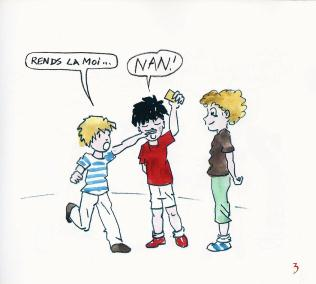 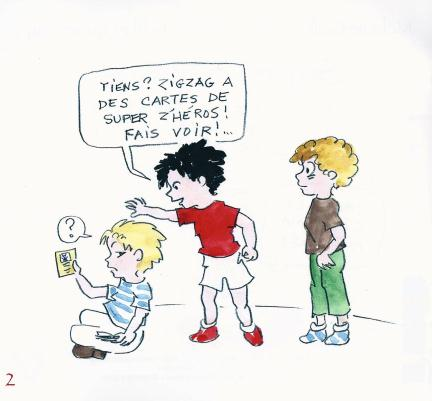